Describing historical figures
Imperfect tense of avoir, être, aller, and faire (je/tu/il/elle/on) and other verbs
SSCs [open eu/œu], [closed eu/œu]
Y9 French
Term 3.2 - Week 5 - Lesson 67
Cath Morris / Catherine Salkeld / Mary Richardson
Artwork by: Chloé Motard

Date updated: 06/07/22
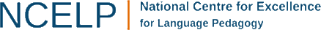 [Speaker Notes: Artwork by Chloé Motard. All additional pictures selected are available under a Creative Commons license, no attribution required.
Native teacher feedback provided by Sarah Brichory.
With thanks to Rachel Hawkes for her input on the lesson material.

Learning outcomes (lesson 1):
Consolidation of SSC [open eu/œu] and [closed eu/œu] 
Introduction of imperfect tense of avoir, être, aller, and faire (je/tu/il/elle/on forms) and other verbs
Word frequency (1 is the most frequent word in French): 
Revisit Y7 and Y8 vocabulary (12/12)
malade [1066], méchant [3184], droit [143], gauche [607], local [622], gros [419], italien (adj) [1477], mince [3570], pire [743], espagnol (adj) [1666], à côté [123], aussi [44], mal [277], que [9], que ? [9], vague [1493], caisse [1881], poste [489], natation [>5000], note [1161], piste [1902], jambe [2472], maladie [973], tête [343], bras [1253], moment [148], exemple [259], fils [735], match [1906], cœur [568], blanc (n.) [708], feu [786], hôpital [1308], réseau [721], merci [1070], comment ça s’écrit ? [n/a], d'accord [496], s'il te plaît [n/a], s'il vous plaît [n/a], en bas [468], avoir mal [n/a], par [21], ça [>5000], cocher [>5000], peser [1584], quitter [507], différent [350], prudent [1529], possible [175], même [42], peut-être [190], partout [581], d'abord [326], enfin [349], couleur [1211], raison [72], madame [294], vue [191], monsieur [79], goût [1829], plat [2167], combien ? [800], chacun [323], bleu [1216], rouge [987], vert [1060], scolaire [1993], carte [955], soin [1109], bonjour [1972], aussi...que [n/a], plus...que [n/a], moins...que [n/a]
Source: Lonsdale, D., & Le Bras, Y.  (2009). A Frequency Dictionary of French: Core vocabulary for learners London: Routledge.

The frequency rankings for words that occur in this PowerPoint which have been previously introduced in NCELP resources are given in the NCELP SOW and in the resources that first introduced and formally re-visited those words. 
For any other words that occur incidentally in this PowerPoint, frequency rankings will be provided in the notes field wherever possible.]
écouter
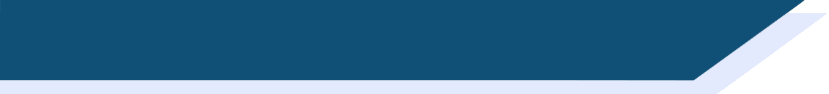 Closed and open [eu/œu]
Remember [eu/œu] can sound different in different word positions!
The long vowel sounds like the ‘ur’ in the English ‘hurt.’
[a little]
[fear]
un peu
peur
This is a closed vowel.
When you say this sound, your tongue is near the top of your mouth.
This is an open vowel.
When you say this sound, your tongue is near the bottom of your mouth.
If the vowel is followed by a pronounced consonant (not an SFC)at the end of a word, it is open.
[Speaker Notes: Timing: 2 minutes

Aim: To consolidate the concept of open and closed vowel sounds.

Procedure:
1. Click to reveal ‘peu’. Students repeat it
2. Click to reveal the first info bubble. Students hear and say ‘peu’ again several time, noticing the position of the tongue in the mouth.
3. Click to reveal ‘peur’. Repeat steps one and two.
4. Click to play the words in quick succession.
5. Move to the following slides for a reminder of other words containing closed [eu].]
eu
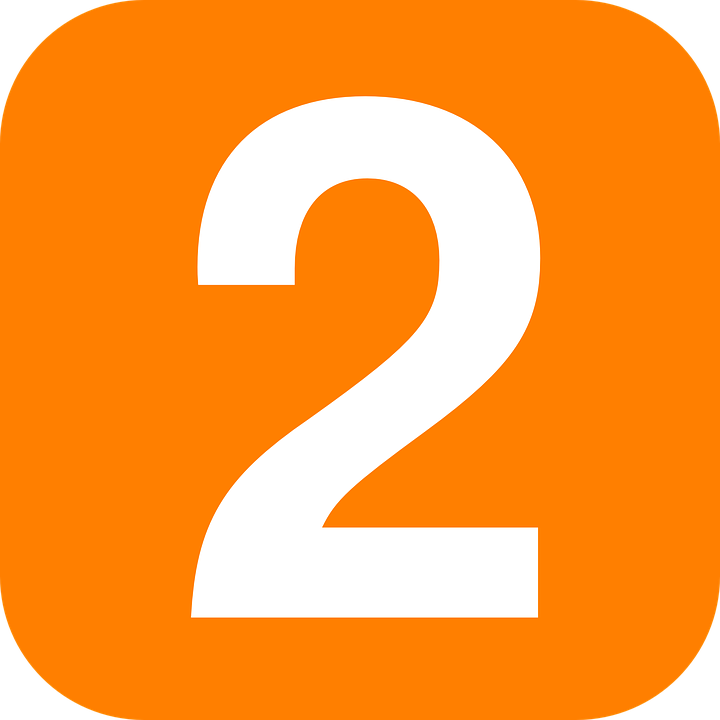 deux
[Speaker Notes: Timing: 1 minute

Aim: To consolidate SSC [eu]

Procedure:1. Present the letter(s) and say the [eu] sound first, on its own. Students repeat it with you.2. Bring up the word ”deux” on its own, say it, students repeat it, so that they have the opportunity to focus all of their attention on the connection between the written word and its sound.
3. A possible gesture for this would be to hold up two fingers (N.B. palm of the hand facing the class!).4. Roll back the animations and work through 1-3 again, but this time, dropping your voice completely to listen carefully to the students saying the [eu] sound, pronouncing ”deux” and, if using, doing the gesture.

Word frequency (1 is the most frequent word in French): 
deux [41].
Source: Londsale, D., & Le Bras, Y. (2009). A Frequency Dictionary of French: Core vocabulary for learners London: Routledge.]
eu
jeudi
lieu
[place]
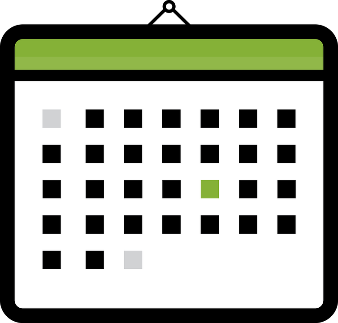 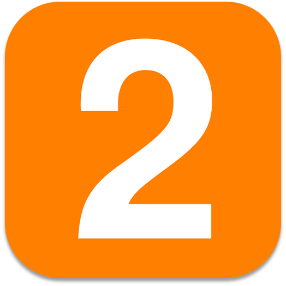 deux
jeu
feu
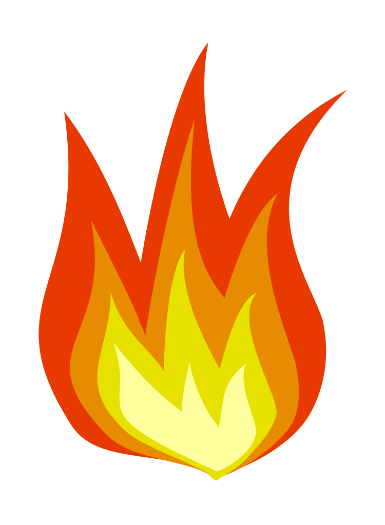 un peu
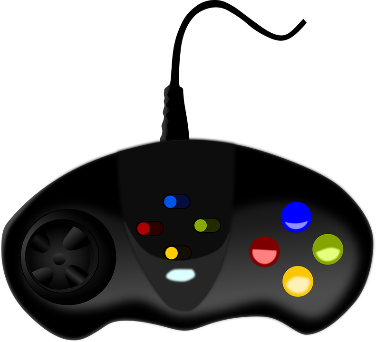 [a little]
[Speaker Notes: Timing: 2 minutes

Aim: To consolidate SSC [eu]

Procedure:
1. Consolidate and elicit the pronunciation of the individual SSC [eu] and then the source word again ‘deux’ (with gesture, if using).2. Then present and elicit the pronunciation of the five cluster words.
The cluster words have been chosen for their high-frequency, from a range of word classes, with the SSC (where possible) positioned within a variety of syllables within the words (e.g. initial, 2nd, final etc.). Additionally, we have tried to use words that build cumulatively on previously taught SSCs (see the Phonics Teaching Sequence document) and do not include new SSCs. Where new SSCs are used, they are often consonants which have a similar symbol-sound correspondence in English.
Word frequency (1 is the most frequent word in French): deux {41]; jeudi[1112]; lieu [117] feu [786]; un peu [138/91]; jeu [291].Source: Londsale, D., & Le Bras, Y. (2009). A Frequency Dictionary of French: Core vocabulary for learners London: Routledge.]
open eu/œu
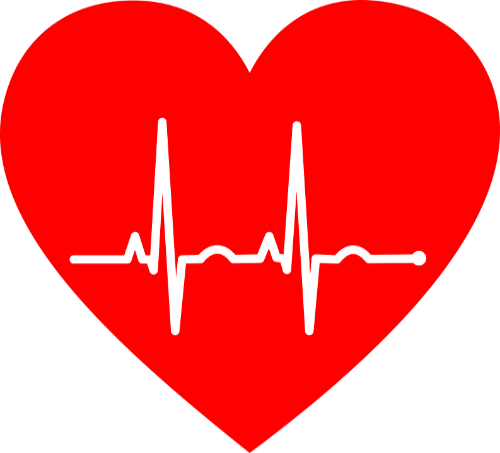 cœur
[Speaker Notes: Timing: 1 minute

Aim: To consolidate SSC open [eu]/[œu]

Procedure:1. Present the letter(s) and say the open [eu]/[œu] sound first, on its own. Students repeat it with you.2. Bring up the word ”cœur” on its own, say it, students repeat it, so that they have the opportunity to focus all of their attention on the connection between the written word and its sound.
3. A possible gesture for this would be to put your hand on your chest over your heart.4. Roll back the animations and work through 1-3 again, but this time, dropping your voice completely to listen carefully to the students saying the open [eu]/[œu] sound, pronouncing ”cœur” and, if using, doing the gesture.

Word frequency (1 is the most frequent word in French): 
cœur [568]
Source: Londsale, D., & Le Bras, Y.  (2009). A Frequency Dictionary of French: Core vocabulary for learners London: Routledge.]
open eu/œu
neuf
acteur
9
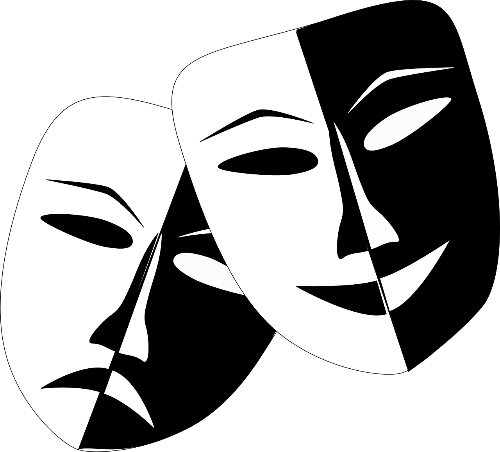 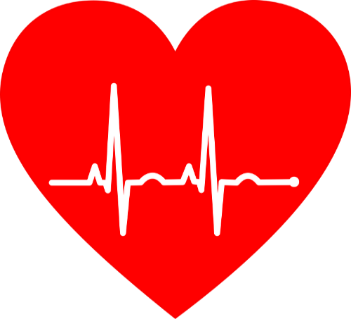 cœur
sœur
jeune
[young]
[sister]
erreur
[mistake]
[Speaker Notes: Timing: 2 minutes

Aim: To consolidate SSC open [eu]/[œu]

Procedure:
Consolidate and elicit the pronunciation of the individual SSC open [eu]/[œu] and then the source word again ‘œil’ (with gesture, if using).Then present and elicit the pronunciation of the five cluster words.The cluster words have been chosen for their high-frequency, from a range of word classes, with the SSC (where possible) positioned within a variety of syllables within the words (e.g. initial, 2nd, final etc.). Additionally, we have tried to use words that build cumulatively on previously taught SSCs (see the Phonics Teaching Sequence document) and do not include new SSCs. Where new SSCs are used, they are often consonants which have a similar symbol-sound correspondence in English.
Word frequency (1 is the most frequent word in French): acteur [1552]; cœur [568]; jeune [152]; erreur [612]; neuf [787]; sœur [1558].Source: Londsale, D., & Le Bras, Y.  (2009). A Frequency Dictionary of French: Core vocabulary for learners London: Routledge.]
écouter / écrire
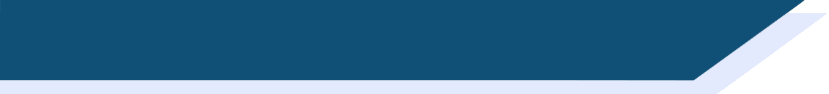 Les équipes de mots
Organise les mots en équipes : open eu/œu vs closed eu/œu.
10
9
1
2
3
4
5
6
7
8
1. mieux
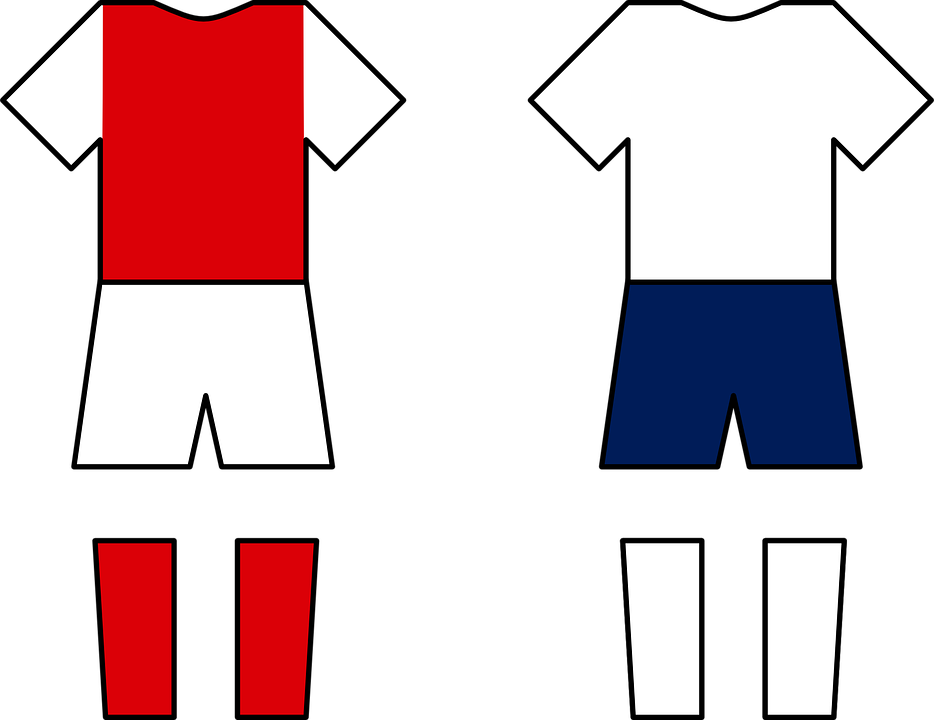 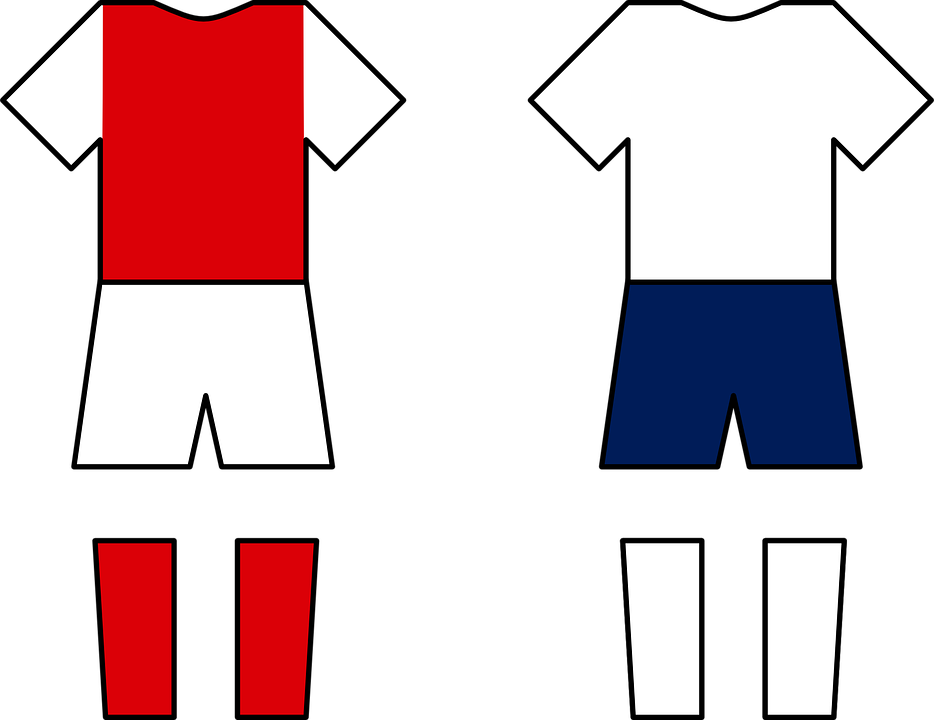 2. peuple (people)
4. nombreux (plentiful)
open eu/oeu
closed eu/oeu
5. deuxième
3. heure
6. dangereux
9. veuf (widower)
7. sérieux (serious)
10. beurre (butter)
8. euro
[Speaker Notes: Timing: 3 minutes

Aim: Identify and transcribe open and closed SSC eu/oeu from heard words

Procedure:
1. Click numbers to hear audio.
2. Students tick whether SSC heard was open or closed and attempt to transcribe the word in French. [note: some words are unknown so all plausible spellings should be rewarded e.g. deusieme]
3. Click to bring up answers (they will appear on the side of the correct SSC kit)

Transcript:
mieux
peuple
heure
nombreux
deuxième
dangereux
sérieux
euro
veuf
beurre

Word frequency (1 is the most frequent word in French): peuple [378], nombreux [366], sérieux [412], veuf [3455], beurre [4112]
Source: Lonsdale, D., & Le Bras, Y.  (2009). A Frequency Dictionary of French: Core vocabulary for learners London: Routledge.]
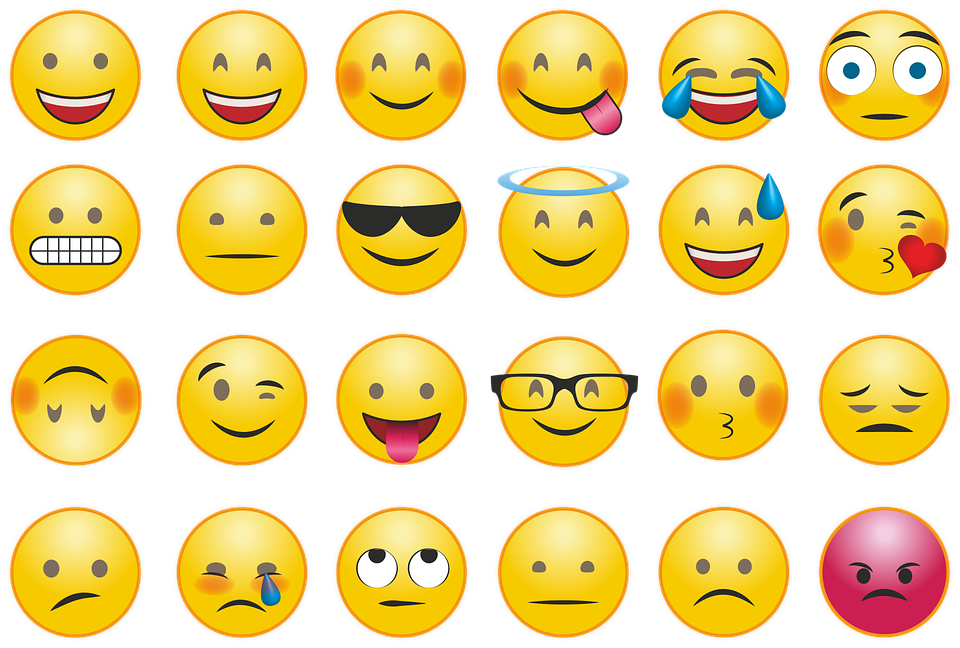 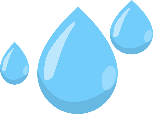 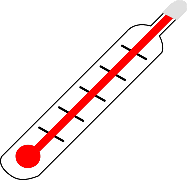 écouter
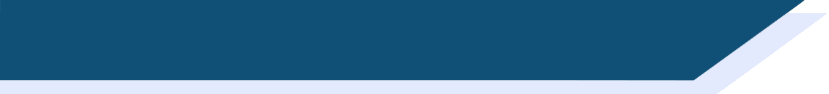 Quelle image ?
Quel mot va avec quelle image ?
1
2
3
4
5
6
7
8
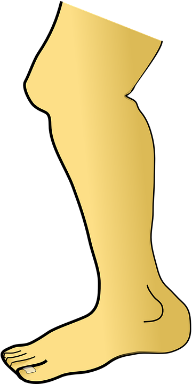 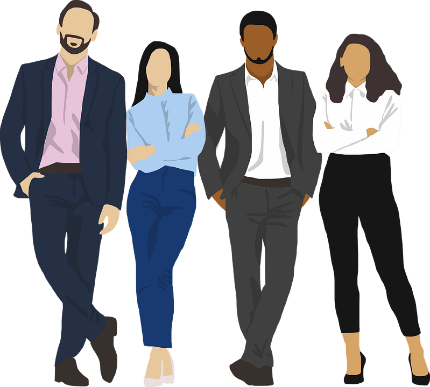 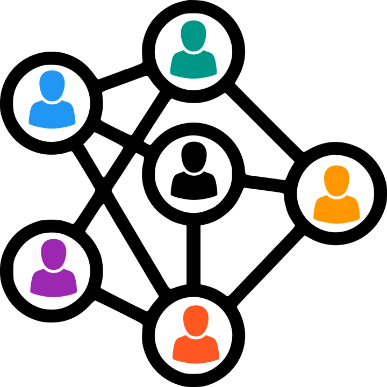 a
b
c
d
4
1
3
8
la jambe (leg)
chacun (each person)
malade (ill)
le réseau (network)
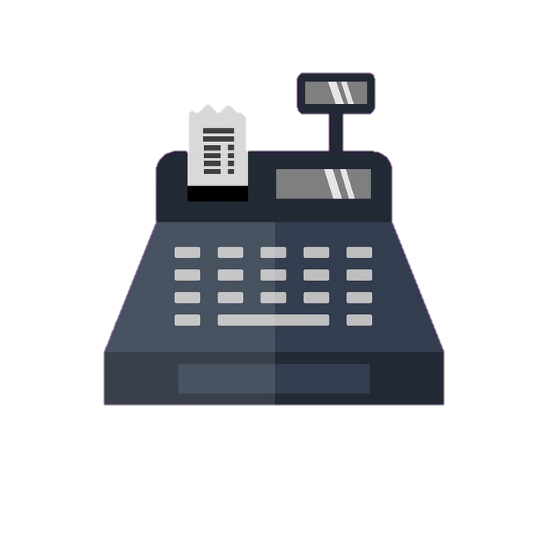 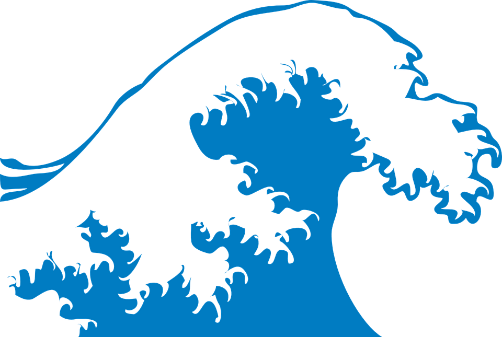 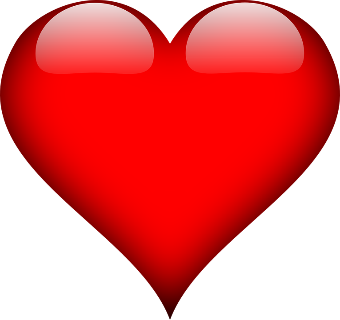 e
f
g
h
2
5
7
6
la caisse (checkout)
mince (thin)
le cœur (heart)
la vague (wave)
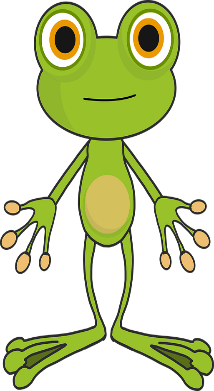 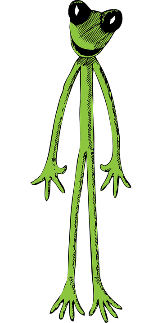 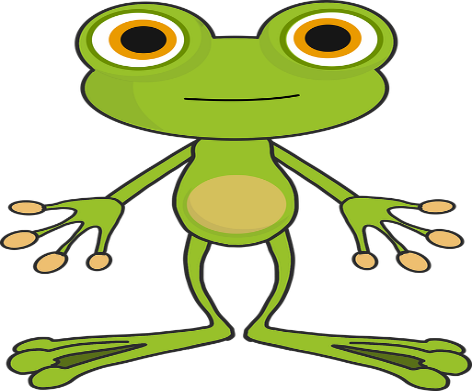 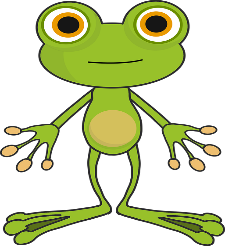 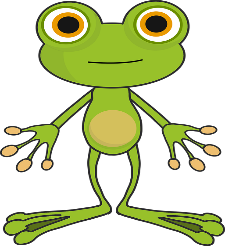 [Speaker Notes: Timing: 4 minutes

Aim: Single word aural recognition of revisited vocab.

Procedure:
1. Click numbers to hear audio.
2. Students to match heard word to the image that best represents it and write the English and French.
3. Click to reveal answers one by one.

Transcript:
malade
mince
chacun
la jambe
la vague
le cœur
la caisse
le réseau

Word frequency of cognates (1 is the most frequent word in French): image [659]
Source: Lonsdale, D., & Le Bras, Y.  (2009). A Frequency Dictionary of French: Core vocabulary for learners London: Routledge.]
parler
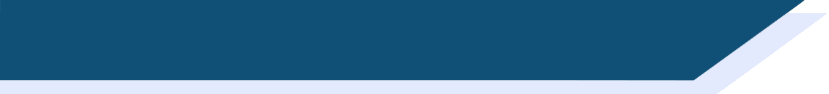 Le Grand Prix vocabulaire
Dis les mots plus vite que ton/ta partenaire pour gagner !
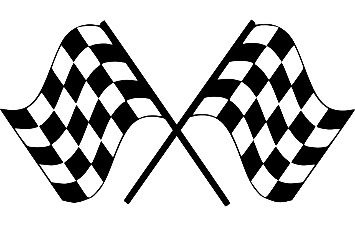 3.
how much, how many
combien ?
Miss, Mrs, Ms, madam
madame
2.
que ?
what
s'il te plaît
please (informal)
4.
1.
finally
enfin
5.
to tick, ticking
cocher
6.
less than
moins…que
7.
taste
le goût
8.
la fin
end
12.
s’il vous plaît
please (formal)
10.
monsieur
Sir, Mr
that
ça
11.
9.
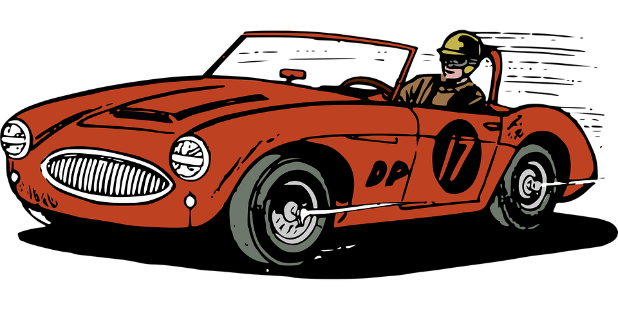 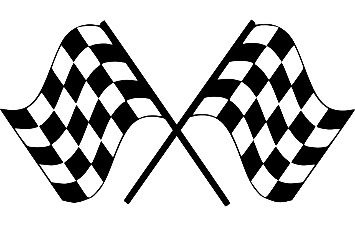 [Speaker Notes: Timing: 3 minutes

Aim: Oral speed recall of this week’s revisited vocabulary.

Procedure:
1. Students compete against a partner to be the quickest to recall the words in this week’s vocabulary set.
2. Students time each other and check their partner’s translations. If they spot a mistake, the partner must repeat the correct translation three times, thereby incurring a time penalty!
3. The student who completes the track in the fastest time (or gets furthest along the track in the available time) is the winner.]
vocabulaire
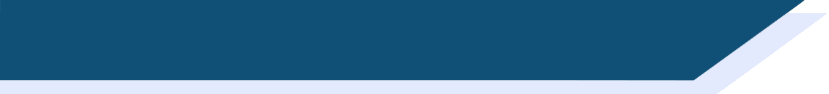 Word pattern –or/-er → ‘-eur’
English words for jobs that end in ‘-or’ or ‘-er’ often end in ‘-eur’ in French.
Can you think of any examples you already know?
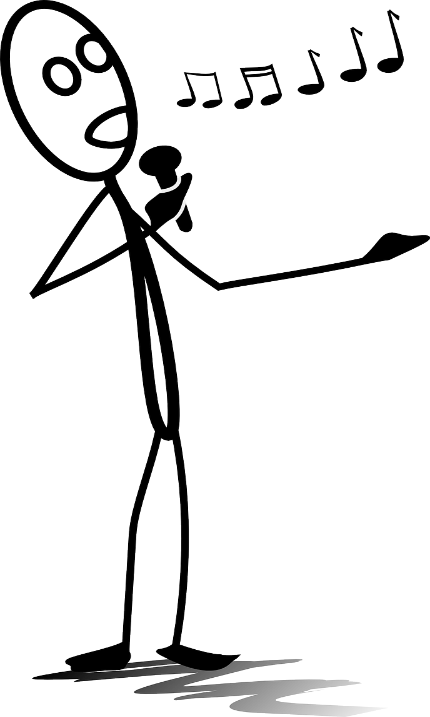 actor
acteur
singer
chanteur
Can you work out the French for these jobs?
author
auteur
senator
sénateur
[Speaker Notes: Timing: 3 minutes

Aim: Introduction of word pattern English ‘-or/-er’ → ‘-eur’

Procedure:
1. Click to reveal explanation and examples, eliciting French where possible.
2. Ensure understanding.
3. Elicit French for practice examples.

Word frequency of unknown words used (1 is the most frequent word in French): auteur [762], sénateur [684
Source: Lonsdale, D., & Le Bras, Y.  (2009). A Frequency Dictionary of French: Core vocabulary for learners London: Routledge.]
grammaire
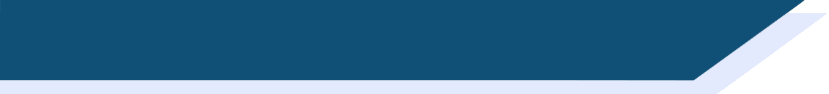 L’imparfait – la formation
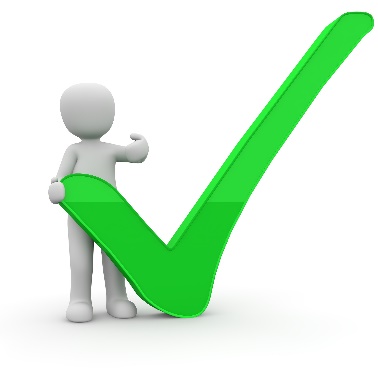 The imperfect tense is used to talk about things that used to happen regularly in the past.
To form the imperfect tense, follow these steps:
1. Take the nous form of the present tense.
e.g. 	nous cochons (cocher)
e.g. 	coch-
2. Remove the -ons ending to find the stem.
3. Add the imperfect ending.
		je 	-ais
		tu 	-ais
	il/elle/on 	-ait
e.g. 	je cochais
	tu cochais
	il/elle/on cochait
There are some exceptions to the rule. For example, the stem of être is ét-.
[Speaker Notes: Timing: 5 minutes (2 slides)

Aim: Consolidation of formation of imperfect tense forms.

Procedure:
1. Click to bring up information step by step.
2. Check comprehension at each step.

Word frequency of cognates (1 is the most frequent word in French): imparfait [>5000], formation [831]
Source: Lonsdale, D., & Le Bras, Y.  (2009). A Frequency Dictionary of French: Core vocabulary for learners London: Routledge.]
grammaire
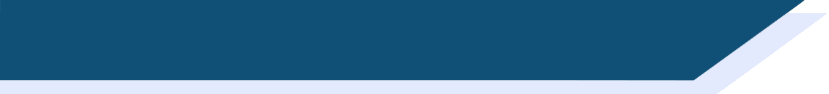 L’imparfait – avoir et être
The verb être can be used in the imperfect tense with an adjective to mean ‘was’.
ét- + ais (je/tu) or ét + ait (il/elle/on)
Form the imperfect with être.
(I was mean.)
e.g. J’étais méchant.
(You were careful.)
e.g. Tu étais prudent.
(He was different.)
e.g. Il était différent.
The verb avoir can be used in the imperfect tense to mean ‘had’ or ‘was’.
nous avons → av- + ais (je/tu) / + ait (il/elle/on)
Form the imperfect with avoir.
(I had a sore head.)
e.g. J’avais mal à la tête.
(You had the menu.)
e.g. Tu avais la carte.
(She was right.)
e.g. Elle avait raison.
[Speaker Notes: Slide 2/2

Aim: Introduce use of avoir and être in the imperfect.

Procedure:
1. Click through information and examples, checking comprehension at each stage.
2. Optional: ask student to come up with more examples of adjectives to use with each conjugation. Elicit orally or in written form.

Word frequency of cognates (1 is the most frequent word in French): imparfait [>5000]
Source: Lonsdale, D., & Le Bras, Y.  (2009). A Frequency Dictionary of French: Core vocabulary for learners London: Routledge.]
Écoute les phrases. 
Choisis ‘était’ ou ‘avait’.
écouter
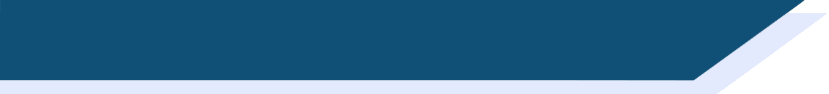 ‘était’ ou ‘avait’
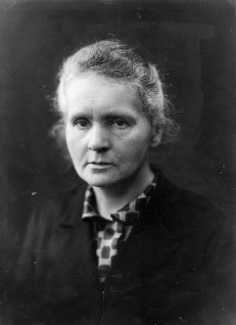 1
1
Gustave Eiffel était travailleur.
Il a fait la tour Eiffel et la statue de la liberté.
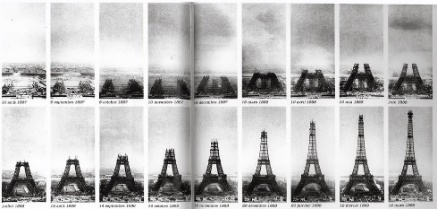 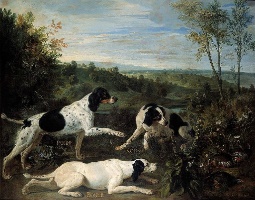 Louis XIV avait des chiens.
2
2
Bonne, Nonne et Ponne.
Son corps est toujours radioactif.
Comme femme de science, Marie Curie était forte.
3
3
Sa couleur préférée était le noir.
Le vrai nom de Coco Chanel était Gabrielle Bonheur Chanel.
4
4
Personne ne connaît son vrai nom.
Jeanne d’Arc était essentielle dans la guerre de cent ans.
5
5
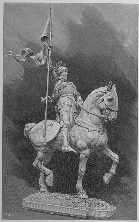 Alfred Dreyfus n’était pas juif.
Il était emprisonné à tort.
6
6
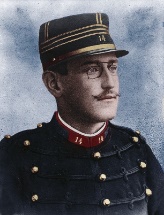 Il a aidé les juifs pendant la deuxième guerre mondiale*.
L’Abbé Pierre avait un bon cœur.
7
7
Édith Piaf avait une vie intéressante.
Son père était acrobate.
8
8
[Speaker Notes: Timing: 8 mins

Aim: Aural recognition of use of avoir and être in the imperfect tense.

Procedure:
1. Click to hear audio.
2. Students to identify whether the beep covers ‘avait’ or ‘était’.
3. Click to reveal transcripts and full audio buttons one by one.
4. Click to reveal bonus facts about the historical figures.

Transcript:
Gustave Eiffel [était] travailleur. 
Louis XIV [avait] des chiens. 
Comme femme de science, Marie Curie [était] forte.
Le vrai nom de Coco Chanel [était] Gabrielle Bonheur Chanel.
Jeanne d'Arc [était] essentielle dans la guerre de cent* ans.
Alfred Dreyfus n’[était] pas juif.
L’Abbé Pierre [avait] un bon cœur.
Édith Piaf [avait] une vie intéressante.

Word frequency of cognates (1 is the most frequent word in French): statue [4020], radioactif [4294], emprisonné (emprisonner [3351]), acrobate [>5000]
Source: Lonsdale, D., & Le Bras, Y.  (2009). A Frequency Dictionary of French: Core vocabulary for learners London: Routledge.

Bonne, Nonne et Ponne, Louis XIV’s dogs, Alexandre François Desportes (Public Domain) https://www.bestfranceforever.com/wp-content/uploads/2022/01/nonne.jpg
Marie Curie By Henrie Manuel (Public Domain) https://commons.wikimedia.org/w/index.php?curid=61396200
Joan of Arc by Mark Twain (Public Domain) https://commons.wikimedia.org/wiki/File:Personal_Recollections_of_Joan_of_Arc,_1896,_Figure_33.jpg
Alfred Dreyfus by Aron Gerschel (Public Domain) https://commons.wikimedia.org/wiki/File:Alfred_Dreyfus_(1859-1935).jpg]
grammaire
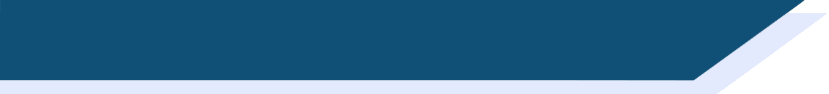 Les questions
Oui, j’aime parler français !
You can ask a question in French by swapping the subject and 
the first verb in a sentence.
e.g. Tu aimes parler français.
→  Aimes-tu parler français ?
Remember to put a hyphen between the verb and subject!
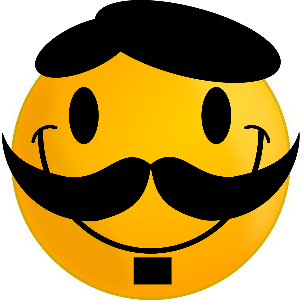 If the verb ends with a vowel and the subject begins with a vowel, you need to add -t- between the verb and the subject.
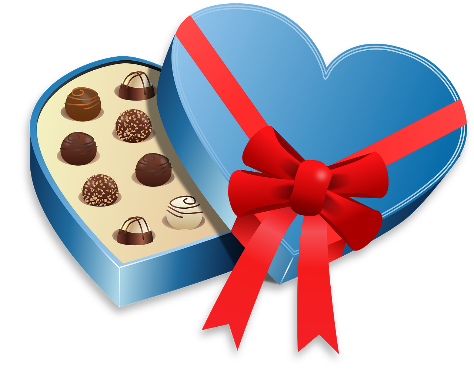 e.g. Elle mange du chocolat.
→  Mange-t-elle du chocolat ?
[Speaker Notes: Timing: 2 mins

Aim: Consolidate formation of inversion questions.

Procedure:
1. Click to reveal information.
2. Check comprehension at each stage.
3. Elicit examples from students orally.]
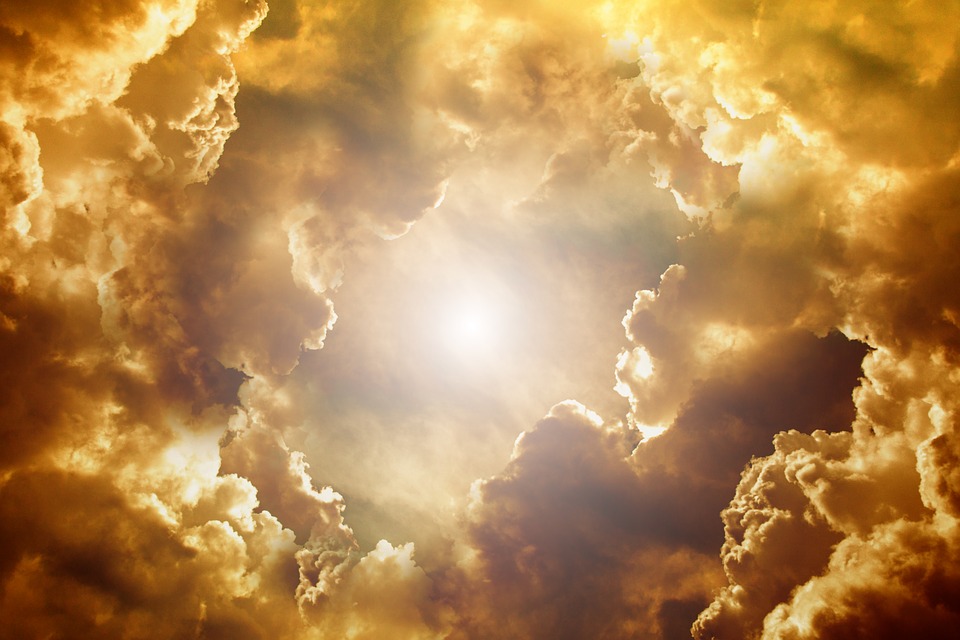 *bienvenue = welcome; *le ciel = heaven; *un écrivain = writer; *le philosophe = philosopher; l’esclavage (m) = slavery
parler
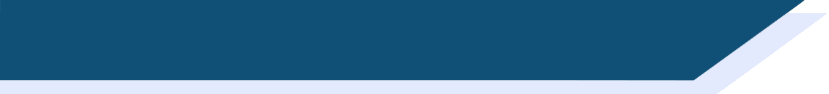 Bienvenue* au ciel
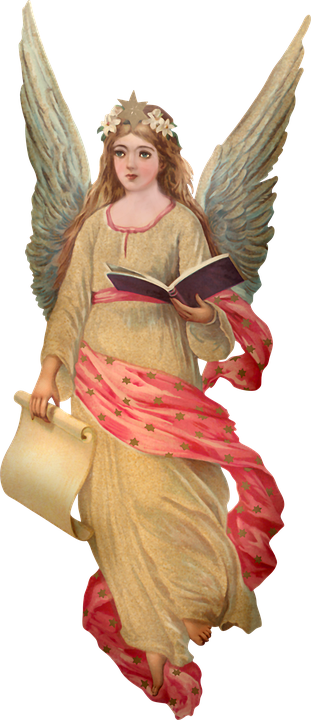 Bienvenue au ciel ! 
Quel était ton nom ?
Quelle était ta
nationalité ?
Quelle âge avais-tu ?
Quel était ton travail ?
Voltaire (vrai nom François-Marie Arouet) était écrivain* et philosophe* français de 1694 à 1778. Il parlait italien, espagnol et anglais. Il était contre la religion et l'esclavage*.
J’étais Voltaire.
J’étais français.
J’avais quatre-vingt-trois ans.
J’étais écrivain* et philosophe*.
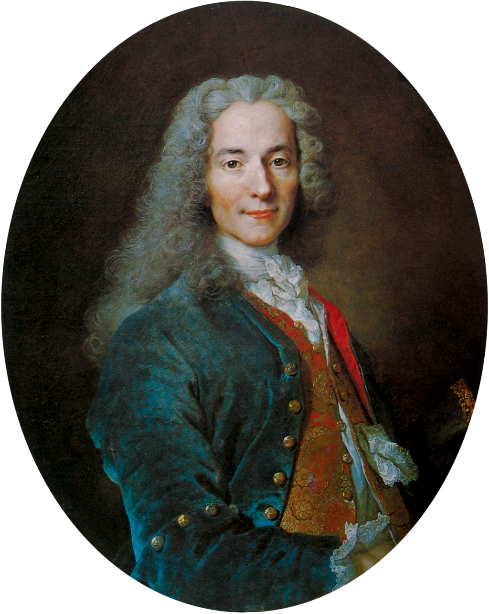 Voltaire
français
83
écrivain + philosophe
[Speaker Notes: Timing: 10 minutes

Aim: Oral production of the imperfect tense.

Procedure:
Students work in pairs.
The idea is filling in the paperwork on arrival in heaven.
Partner A is the angel asking questions, partner B answers.
Swap roles.

Word frequency of cognates (1 is the most frequent word in French): nationalité [>5000], âge [502], philosophe [3609], religion [1699]
Word frequency of unknown words (1 is the most frequent word in French): écrivain [1738], esclavage [>5000]
Source: Lonsdale, D., & Le Bras, Y.  (2009). A Frequency Dictionary of French: Core vocabulary for learners London: Routledge.

Source: https://en.wikipedia.org/wiki/Voltaire]
parler
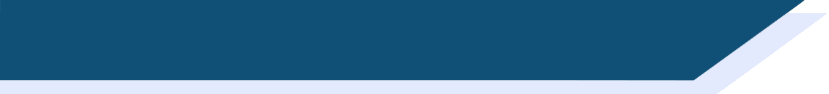 Bienvenue* au ciel
Partner A:
Nom: Michel Bouquet
Nationalité: français  
Âge: 96
Travail: acteur
Partner B:
Nom: Louis Pasteur
Nationalité: français
Âge: 72
Travail: médecin
[Speaker Notes: Speaking cards: not to show on screen

Aim: use imperfect tense avoir and être in questions and answers.

Word frequency of cognates (1 is the most frequent word in French): nationalité [>5000], âge [502]
Source: Lonsdale, D., & Le Bras, Y.  (2009). A Frequency Dictionary of French: Core vocabulary for learners London: Routledge.]
Describing historical figures
Imperfect tense of avoir, être, aller, and faire (je/tu/il/elle/on) and other verbs
SSCs [open eu/œu], [closed eu/œu]
Y9 French
Term 3.2 - Week 5 - Lesson 68
Cath Morris / Catherine Salkeld / Mary Richardson
Artwork by: Chloé Motard

Date updated: 06/07/22
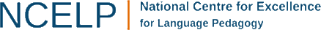 [Speaker Notes: Artwork by Chloé Motard. All additional pictures selected are available under a Creative Commons license, no attribution required.
Native teacher feedback provided by Sarah Brichory.
With thanks to Rachel Hawkes for her input on the lesson material.

Learning outcomes (lesson 2):
Consolidation of SSC [open eu/œu] and [closed eu/œu] 
Practice of imperfect tense of avoir, être, aller, and faire (je/tu/il/elle/on forms) and other verbs
Word frequency (1 is the most frequent word in French): 
Revisit Y7 and Y8 vocabulary (12/12)
malade [1066], méchant [3184], droit [143], gauche [607], local [622], gros [419], italien (adj) [1477], mince [3570], pire [743], espagnol (adj) [1666], à côté [123], aussi [44], mal [277], que [9], que ? [9], vague [1493], caisse [1881], poste [489], natation [>5000], note [1161], piste [1902], jambe [2472], maladie [973], tête [343], bras [1253], moment [148], exemple [259], fils [735], match [1906], cœur [568], blanc (n.) [708], feu [786], hôpital [1308], réseau [721], merci [1070], comment ça s’écrit ? [n/a], d'accord [496], s'il te plaît [n/a], s'il vous plaît [n/a], en bas [468], avoir mal [n/a], par [21], ça [>5000], cocher [>5000], peser [1584], quitter [507], différent [350], prudent [1529], possible [175], même [42], peut-être [190], partout [581], d'abord [326], enfin [349], couleur [1211], raison [72], madame [294], vue [191], monsieur [79], goût [1829], plat [2167], combien ? [800], chacun [323], bleu [1216], rouge [987], vert [1060], scolaire [1993], carte [955], soin [1109], bonjour [1972], aussi...que [n/a], plus...que [n/a], moins...que [n/a]
Source: Lonsdale, D., & Le Bras, Y.  (2009). A Frequency Dictionary of French: Core vocabulary for learners London: Routledge.

The frequency rankings for words that occur in this PowerPoint which have been previously introduced in NCELP resources are given in the NCELP SOW and in the resources that first introduced and formally re-visited those words. 
For any other words that occur incidentally in this PowerPoint, frequency rankings will be provided in the notes field wherever possible.]
lire / parler
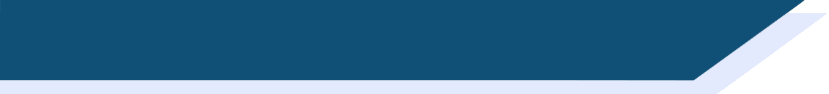 Virelangues 1/3
Il y a de nombreux docteurs dangereux au milieu du lac.

(There are many dangerous doctors in the middle of the lake.)
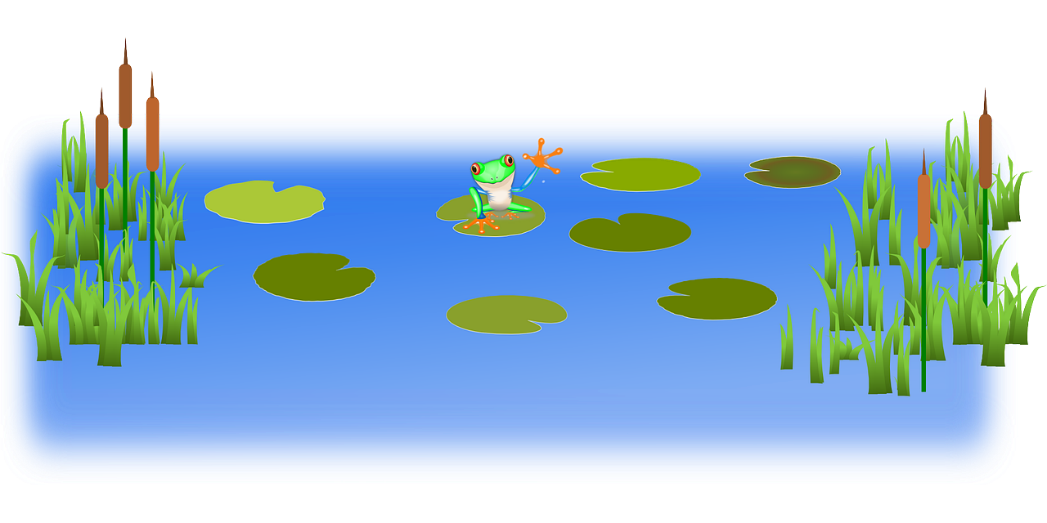 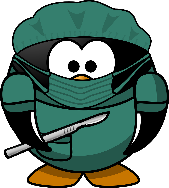 a
b
c
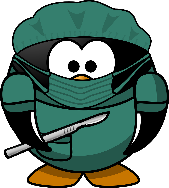 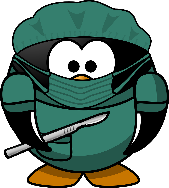 [Speaker Notes: Timing: 3 minutes for 3 slides

Aim: To practise pronunciation of open and closed SSC eu/oeu.

Procedure:
1. Students to say tongue twisters as quickly as possible with accurate pronunciation of SSCs.
2. Click buttons to hear slow, medium and fast pronunciation by native speaker.

Transcript:
1. Il y a de nombreux docteurs dangereux au milieu du lac.
2. Je ne veux pas pleurer, il est mieux d'être heureux que d'être sérieux.
3. L’entrepreneur est courageux, il fais la preuve de sa valeur chaque heure.

Word frequency (1 is the most frequent word in French): nombreux [366], docteur [2176], milieu [479], pleurer [2253], sérieux [412], entrepreneur [2377], courageux [2198], preuve [653], valeur [453]
Source: Lonsdale, D., & Le Bras, Y.  (2009). A Frequency Dictionary of French: Core vocabulary for learners London: Routledge.]
lire / parler
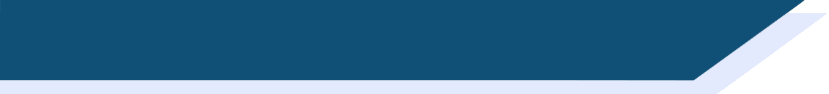 Virelangues 2/3
Je ne veux pas pleurer, il est mieux d'être heureux que d'être sérieux.

(I don’t want to cry, it is better to be 
happy than to be serious.)
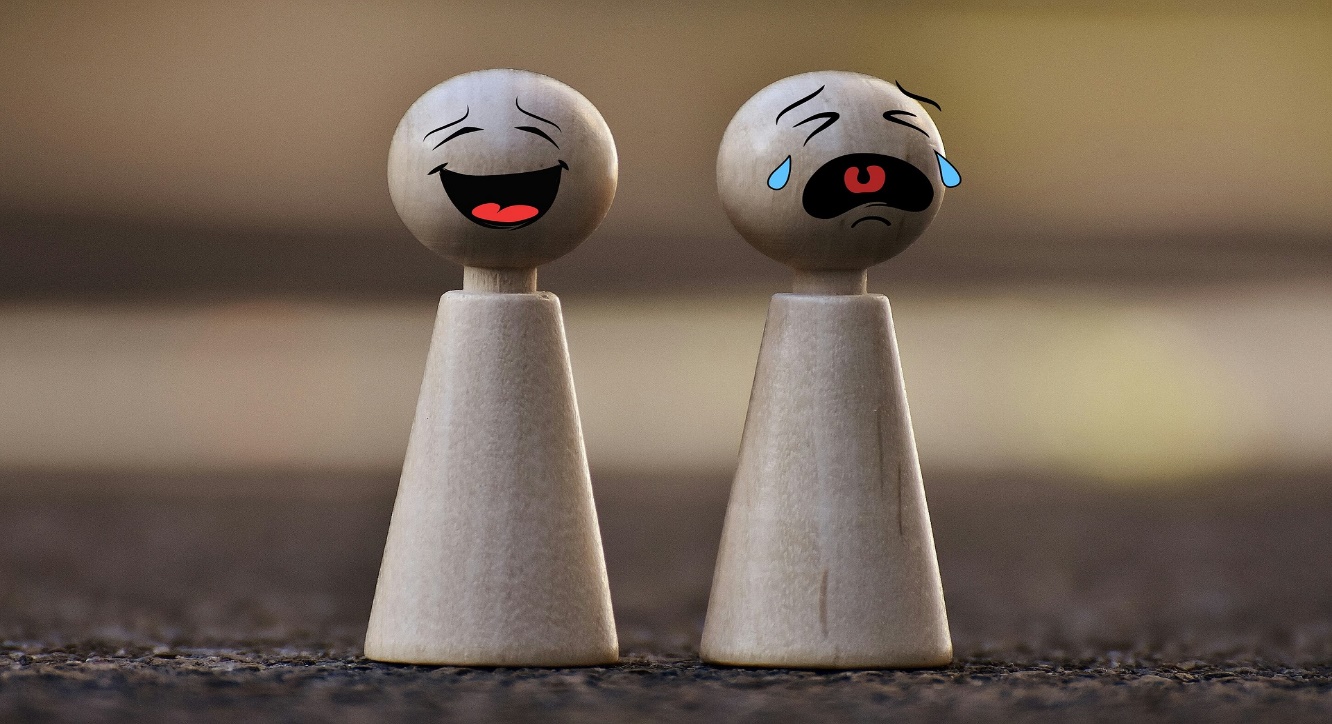 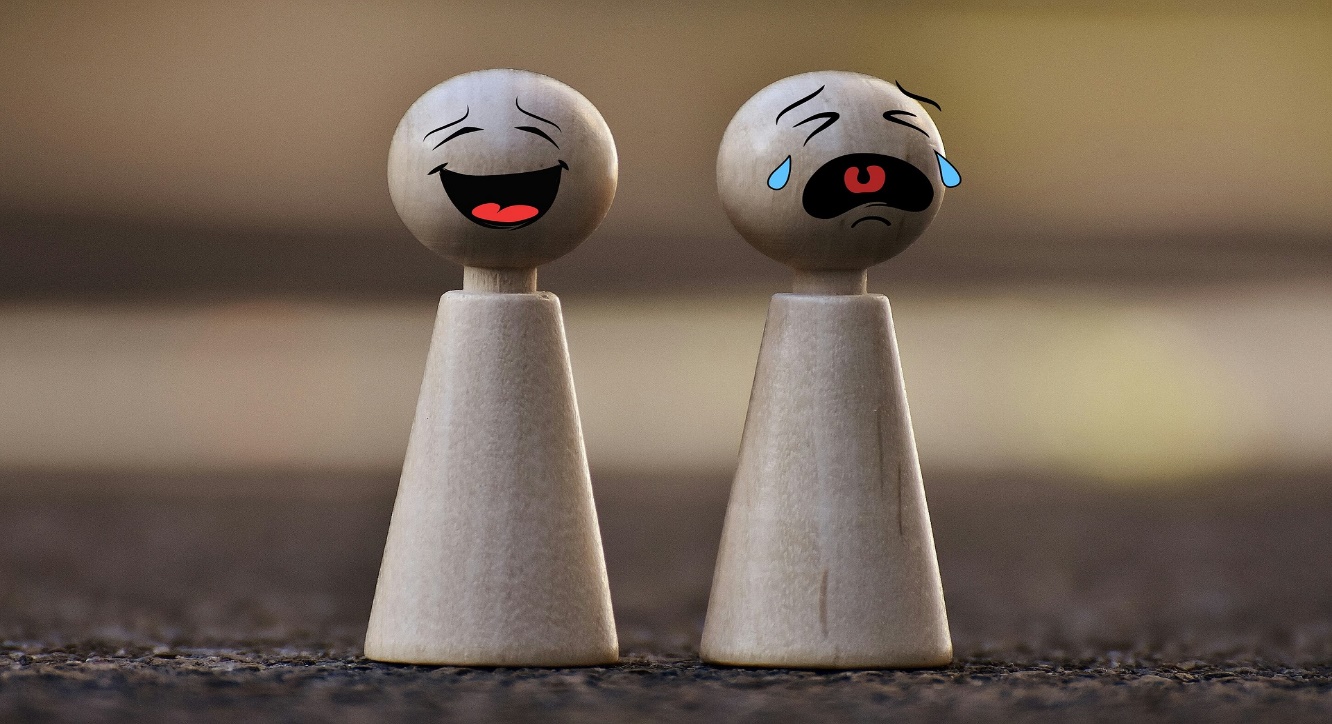 a
b
c
[Speaker Notes: Slide 2/3]
lire / parler
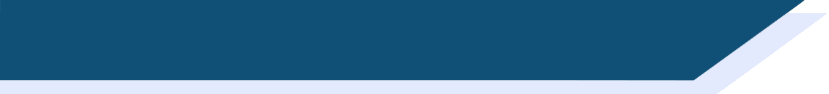 Virelangues 3/3
L’entrepreneur est courageux,
il fait la preuve de sa valeur chaque heure.

(The entrepreneur is brave, he proves his worth every hour.)
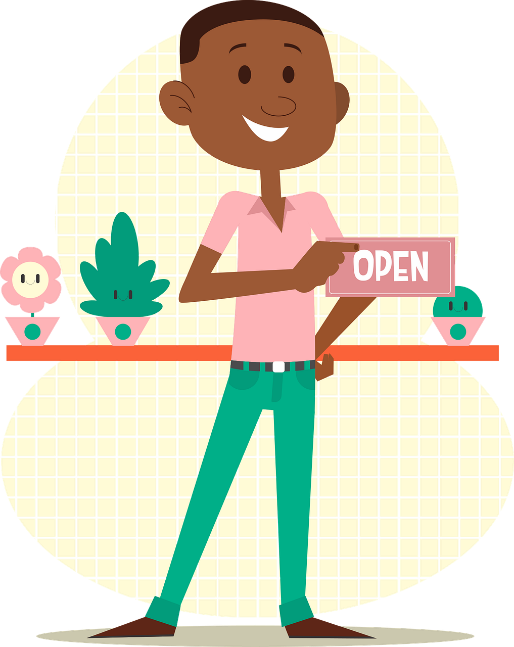 a
b
c
[Speaker Notes: Slide 3/3]
parler
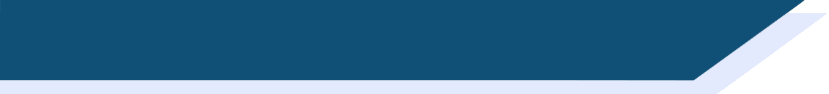 Vocabulaire
60
0
DÉBUT
[Speaker Notes: Timing:  5 minutesAim: Written recognition and oral production of revisited vocabulary.  Procedure:Round 1: Look at the French, recall the English meanings, saying them aloud. [1 minute]Round 2: Look at the English, recall the French meanings, saying them aloud. [1 minute]Repeat for two further minutes, to speed up recall.Note: the words for this week have been split into two groups so that students first concentrate on items 1-8, then repeat all rounds of learning with 9-16.]
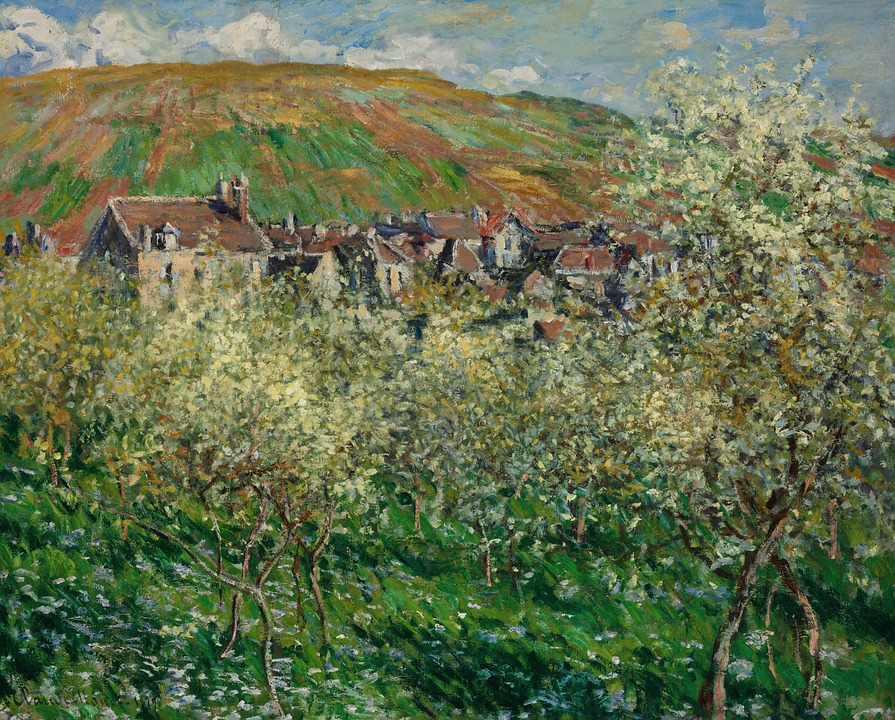 lire
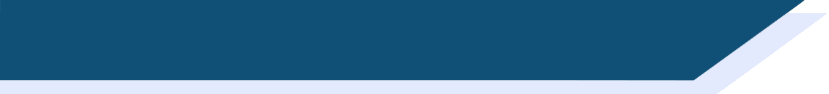 Monet 1840-1926
Claude Monet était un artiste français qui a créé l'impressionnisme. Il étudiait à une école d'art à Paris. En 1861 il a quitté la France pour participer à une guerre en Afrique. Il disait que les couleurs (les rouges, les verts, le blanc) ont influencé son art. Il est tombé malade et il a décidé de retourner en France. Il avait deux fils avec sa femme Camille. Sa vision devenait pire. Il avait du mal à reconnaître les couleurs. À la fin, tout ce qu’il regardait était bleu !
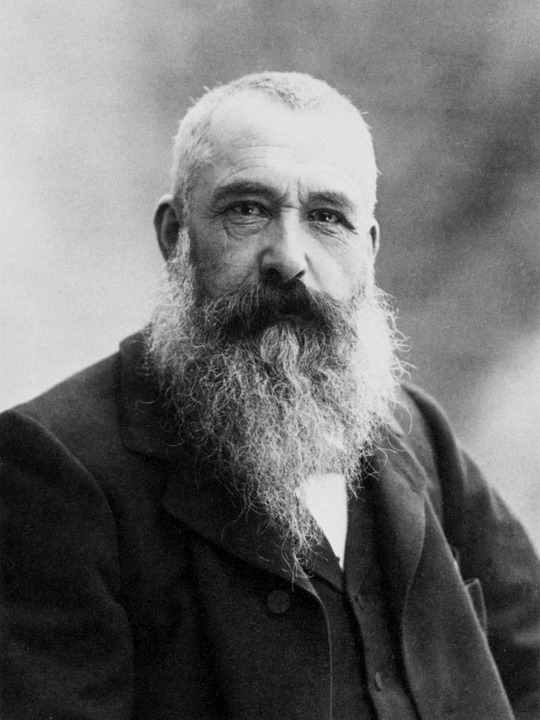 [Speaker Notes: Timing: 8 minutes (2 slides)

Aim: Written recognition of revisited vocabulary in context.

Procedure:
1. Students read and take notes.
2. Comprehension questions on next slide.

Word frequency of cognates (1 is the most frequent word in French): art [1181], impressionnisme [>5000], influencé (influencer [2498]), vision [1505]
Source: Lonsdale, D., & Le Bras, Y.  (2009). A Frequency Dictionary of French: Core vocabulary for learners London: Routledge.

Text based on information from https://en.wikipedia.org/wiki/Claude_Monet]
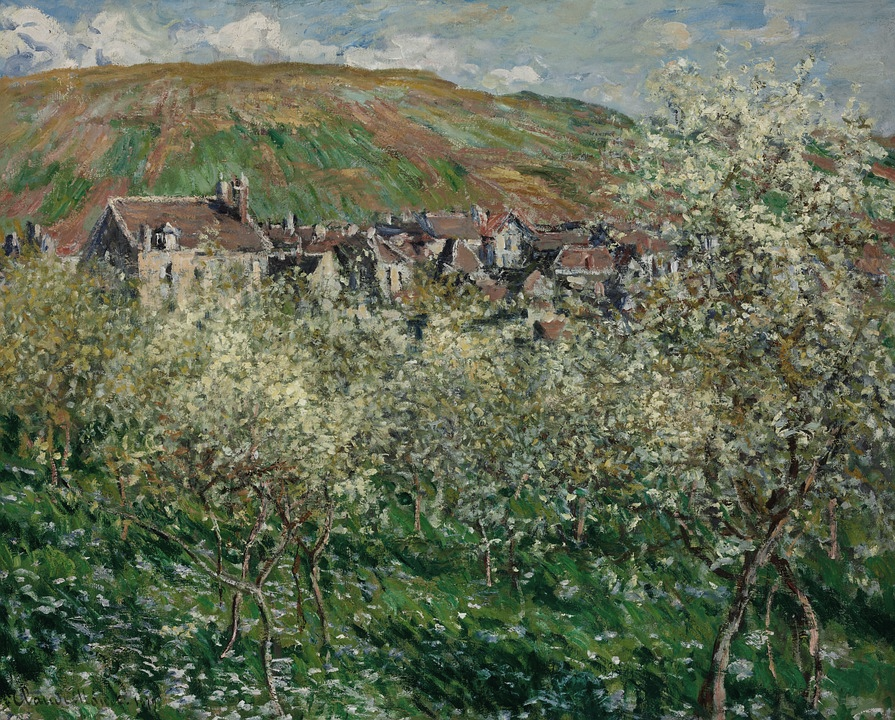 *le prénom = first name
lire
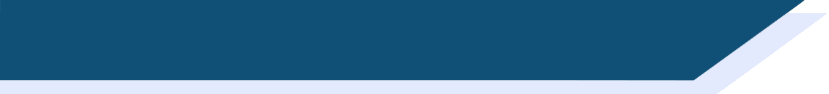 Monet 1840-1926
Monet étudiait où ? 
Quelle chose en Afrique a influencé son art ?
Monsieur Monet avait combien d’enfants ? 
De quelle couleur était sa vue à la fin ?
Son prénom*, comment ça s’écrit ? 

Vrai ou faux – Monet était un artiste espagnol.
Vrai ou faux - il a participé à la guerre italienne. 
Vrai ou faux – il avait mal à la tête.
Paris
les couleurs
deux (fils)
bleu
Claude
faux !
faux !
faux !
[Speaker Notes: Slide 2/2

Procedure:
1. Elicit answers orally.
2. Click to reveal answers one by one.]
écrire
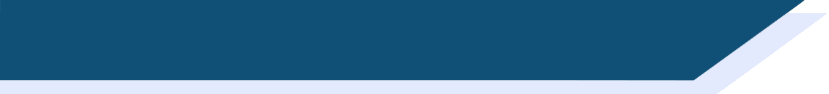 Remplis les blancs
On doit être prudent et aller à l'hôpital quand on a une maladie. 
Quand j'étais enfant, je faisais de la natation. Un jour, j'avais mal au bras et les médecins ont pris soin de moi.
L’hôpital était à côté de la poste, aussi loin que l’école.
Maintenant, il y a même un restaurant en bas du bâtiment avec une vue sur la campagne. Ce n’est pas mal !  La carte est simple mais les plats ont un goût excellent. C'est mieux que la cantine scolaire en ce moment !
________
________
________
____
________
________
________
________
swimming
careful
an arm
the hospital
the menu
the post office
the dishes
view
[Speaker Notes: Timing: 5 minutes

Aim: Written production of revisited vocabulary in context

Procedure:
1. Students choose from the English words at the bottom, translate them into French and use them to fill the gaps in the text.
2. Click to reveal answers one by one.

Word frequency of cognates (1 is the most frequent word in French): simple [212], excellent [1225]
Source: Lonsdale, D., & Le Bras, Y.  (2009). A Frequency Dictionary of French: Core vocabulary for learners London: Routledge.]
grammaire
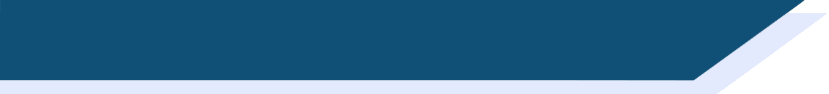 L’imparfait
The imperfect tense is used to talk about things that used to happen regularly in the past.
To form the imperfect tense, follow these steps:
e.g. aller
e.g. faire
allons
1. Take the nous form of the present tense.
faisons
2. Remove the -ons ending to find the stem.
all-
fais-
3. Add the imperfect ending.
		je 	-ais
		tu 	-ais
	il/elle/on 	-ait
j’allais
je faisais
tu allais
tu faisais
il/elle/on allait
il/elle/on faisait
e.g. used to
        go
In English, the imperfect translates to ‘used to’.
e.g. used to
        do/make
[Speaker Notes: Timing: 2 mins

Aim: Recap of imperfect formation with ‘aller’ and ‘faire’.

Procedure:
1. Click to bring up information.
2. Students follow steps to form imperfect tense of aller then faire.
3. Click to reveal each step.
4. Click to reveal translation.]
grammaire
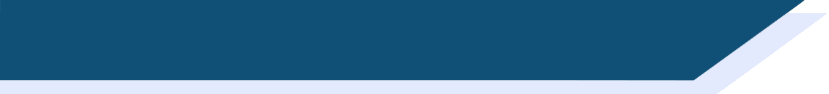 Il y a vs il y avait
Remember, we use il y a to say, ‘there is’ or ‘there are’.
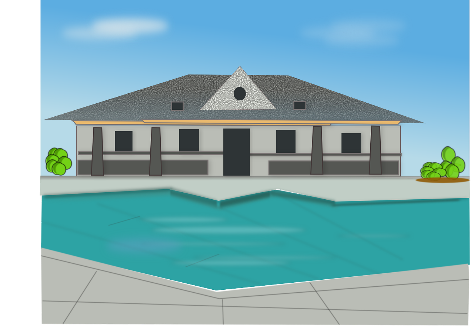 Il y a une piscine au collège.
There is a swimming pool at the school.
The imperfect tense of il y a is il y avait, which means ‘there used to be’.
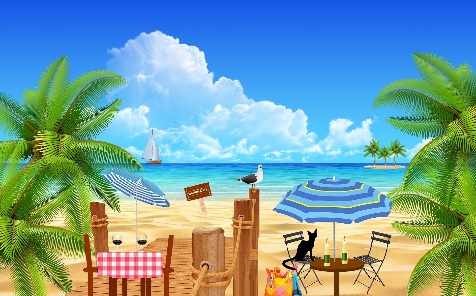 There used to be a café at the beach.
Il y avait un café à la plage.
[Speaker Notes: Timing: 2 mins

Aim: Recap of il y a vs il y avait.

Procedure:
1. Click to bring up information.]
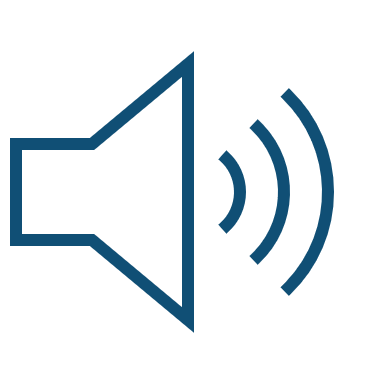 grammaire
Écoute l’introduction
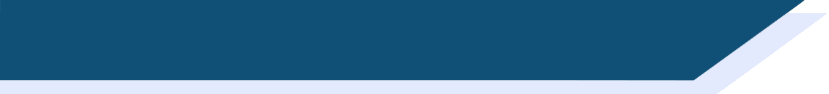 Une visite guidée !
les tours
Écoute. C’est aujourd’hui ou avant ?
La phrase est à l'imparfait ou au présent ?
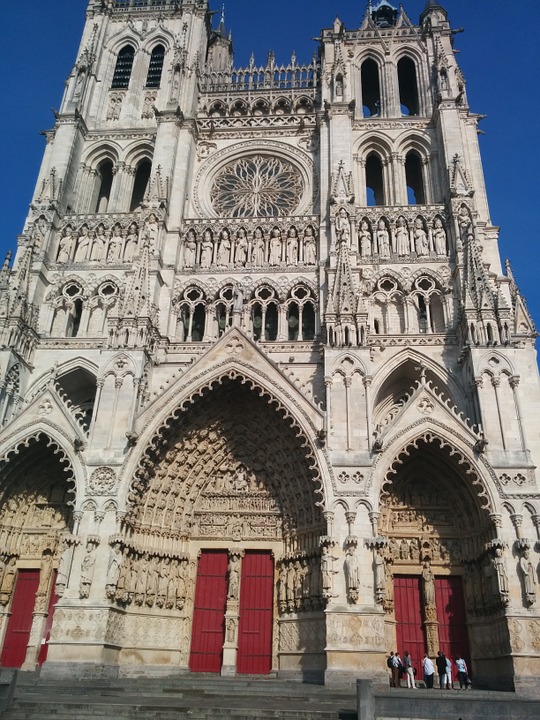 1
1
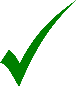 la rosace
2
2
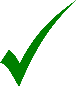 3
3
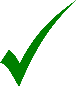 4
4
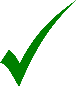 5
5
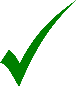 6
6
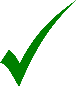 7
7
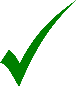 8
8
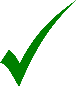 La Cathédrale d’Amiens
[Speaker Notes: Timing: 10 minutes

Aim: Aural recognition of il y a and il y avait in context, and connecting these with meaning.

Procedure:
Click the symbol to hear the introduction which sets the scene of the activity.
Elicit what pupils have understood.
Hello ladies and gentlemen (formal welcome).
We are in Amiens Cathedral.
It’s very big, twice as big as Notre Dame in Paris.
Click on the numbers on the left to hear sentences with a beep, covering a time expression. 
Students decide whether the thing is there now or used to be there, based on their understanding of the tense of il y a / il y avait used.
Elicit answers one by one. Depending on proficiency level of students, ask what each sentence is telling them.
Click to reveal answers one by one and click on the numbers on the right to hear the complete sentences for verification.

Transcript:
Introduction: Bonjour mesdames et messieurs. Nous sommes à la cathédrale d’Amiens ! Elle est la deuxième plus grande cathédrale d'Europe, deux fois plus grande que Notre Dame à Paris.

[Aujourd’hui], il y a deux tours de hauteurs différentes. 
[Au treizième siècle,] il y avait beaucoup de couleurs sur la cathédrale. 
[En été et à Noël], il y a un spectacle qui montre à nouveau des couleurs du passé. 
[Au seizième siècle], il y avait une grande porte. 
[Maintenant] il y a deux petites portes. 
À gauche et à droite, il y a [encore] des modèles. 
Il y avait des fenêtres dans un magasin local avant un feu [en 1920]. 
Il n'y avait pas de rosace* dans le bâtiment [original].
 

Word frequency of cognates (1 is the most frequent word in French): guidé (guider [2008]), original [1814]
Word frequency of unknown words (1 is the most frequent word in French): siècle [603], treizième [>5000], seizième [>5000], tour [523], rosace [>5000]
Source: Lonsdale, D., & Le Bras, Y.  (2009). A Frequency Dictionary of French: Core vocabulary for learners London: Routledge.

Source: https://en.wikipedia.org/wiki/Amiens_Cathedral]
Lis le texte. Coche les phrases vraies et corrige les autres.
lire
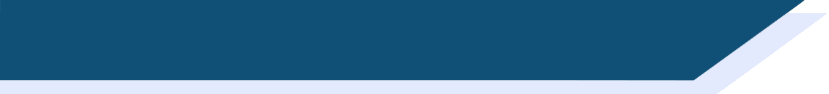 Émile Allais
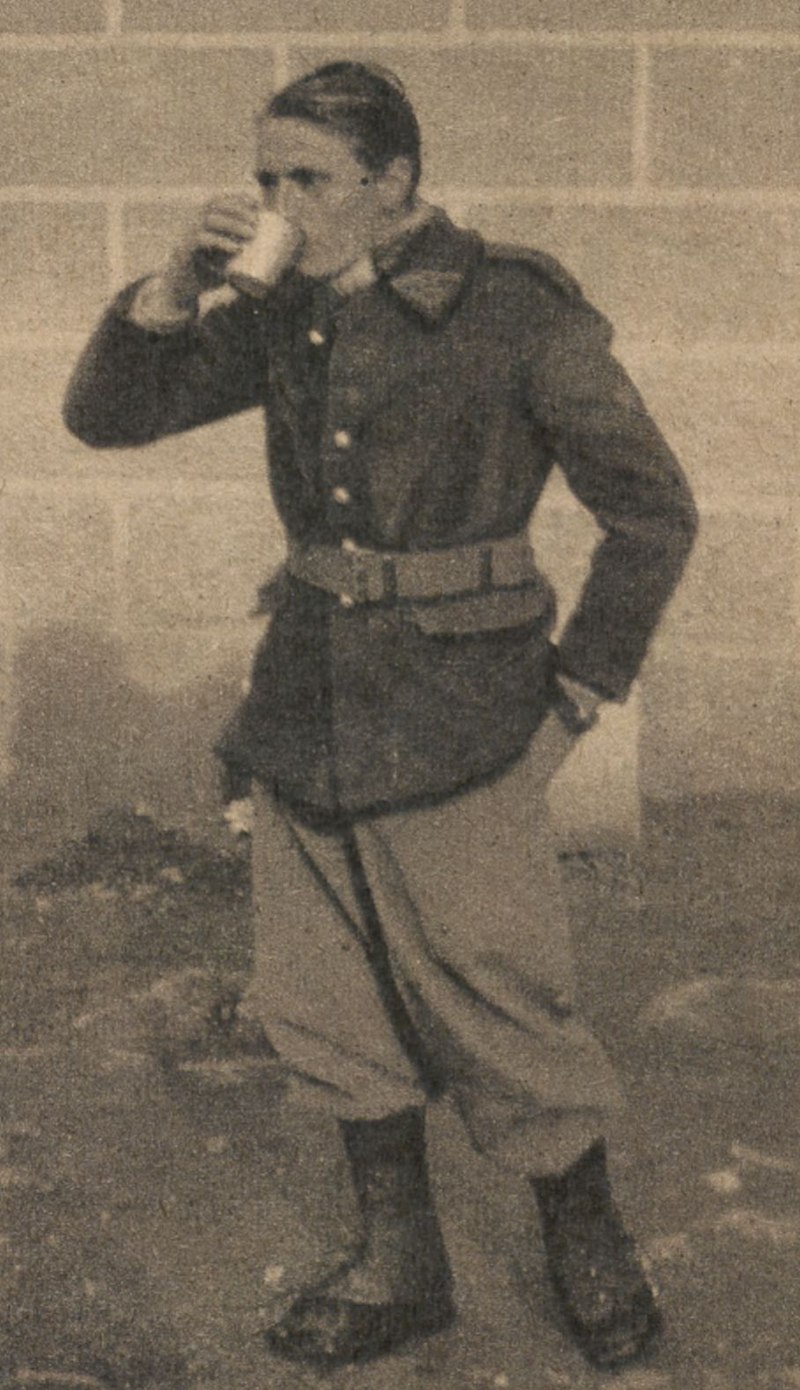 Emile Allais était un skieur français. Il était très rapide sur les pistes. Il gagnait des prix avec de nouvelles techniques. Il était membre de l’armée française pendant la deuxième guerre mondiale, et il utilisait ses compétences de ski. Il a créé l’École Française de Ski qui est aujourd'hui la plus grande école de ski du monde et existe partout en France et à l'étranger.
Émile Allais was a skier from France.
He always used to ski in a traditional way.
He fought in the First World War.
He couldn’t use his skis in the war.
The ski school he created still exists.
1.
2. He used new techniques.
3. He fought in the Second World War.
4. He used his skiing skills in the war.
5.
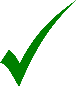 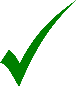 [Speaker Notes: Timing: 5 minutes

Aim: Written comprehension of verbs in the imperfect tense and revisited vocabulary.

Procedure:
1. Students read text.
2. Students decide whether each statement is true or false.
3. Students correct the false statements.
4. Click to reveal answers.
5. Oral translation of text if time allows.

Word frequency of cognates (1 is the most frequent word in French): skieur [>5000], ski [4571], exister [269], technique [592]
Source: Lonsdale, D., & Le Bras, Y.  (2009). A Frequency Dictionary of French: Core vocabulary for learners London: Routledge.

Emile Allais (Public Domain) https://en.wikipedia.org/wiki/%C3%89mile_Allais#/media/File:Emile_Allais_mobilis%C3%A9_-_Le_Miroir_1939.jpg]
écrire
Utilise les informations pour
écrire un texte sur un des personnages historiques.
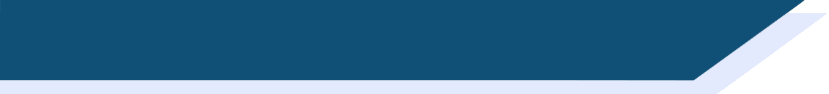 Les figures historiques
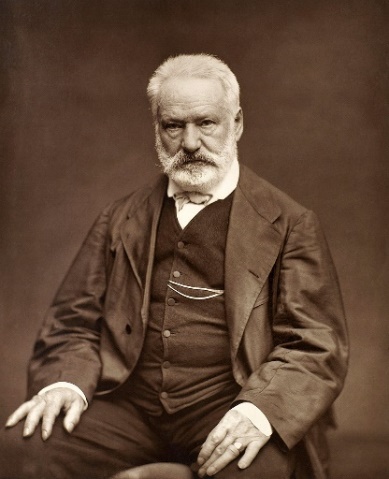 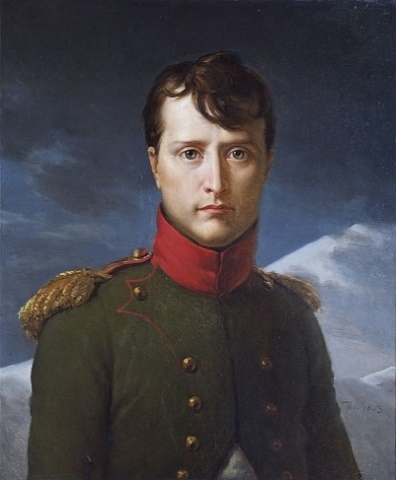 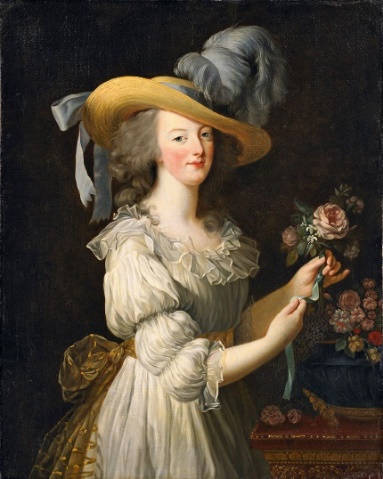 Victor Hugo:
He used to write books, for example Les Misérables and Le Bossu* de Notre Dame
He was the youngest son in his family
He had four children
He used to like politics
Napoleon Bonaparte:
His family was Italian
He used to learn French at school
He was smaller than other children
He was fat
Marie Antoinette:
She had a sister as well as a brother
She used to celebrate her birthday early when she was a child
She used to pay a lot of money for her clothes
She was the last queen* of France
*le bossu = hunchback
*la reine = queen
[Speaker Notes: Option 1 for higher proficiency students
Timing: 10 minutes (2 slides)

Aim: Written production of imperfect tense in context.

Procedure:
1. Students to choose a historical figure and translate the facts into French to write a short text.
2. Example answers on next slide.
Word frequency of unknown words (1 is the most frequent word in French): bossu [>5000], reine [2809]
Source: Lonsdale, D., & Le Bras, Y.  (2009). A Frequency Dictionary of French: Core vocabulary for learners London: Routledge.

Victor Hugo by Étienne Carjat in Galerie Contemporaine, Littéraire, Artistique (Public Domain) https://en.wikipedia.org/wiki/Victor_Hugo#/media/File:Victor_Hugo_by_%C3%89tienne_Carjat_1876_-_full.jpg
Marie Antoinette en chemise by Louise Élisabeth Vigée Le Brun (Public Domain) https://en.wikipedia.org/wiki/Marie_Antoinette#/media/File:MA-Lebrun.jpg]
Utilise les informations pour
écrire un texte sur un des personnages historiques.
écrire
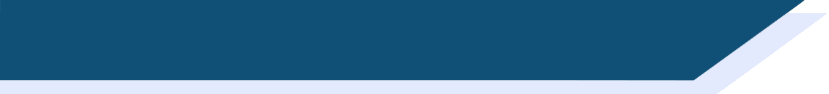 Les figures historiques
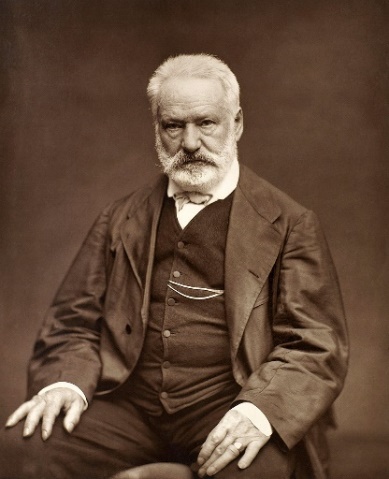 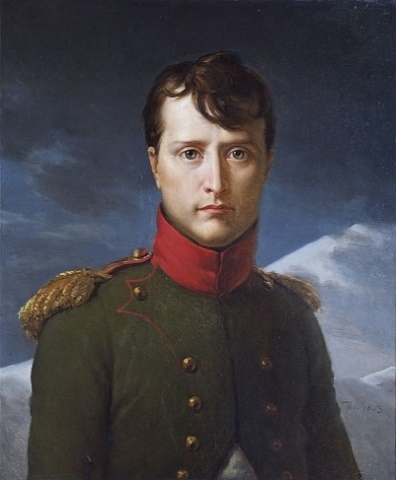 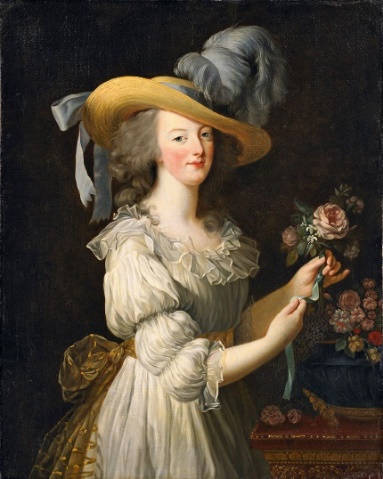 Victor Hugo:
Il used to write des livres, par exemple Les Misérables et Le Bossu* de Notre Dame.
Il used to be le plus jeune fils de sa famille.
Il used to have quatres enfants.
Il used to like la politique.
Napoléon Bonaparte:
Sa famille used to be italienne.
Il used to learn le français à l’école.
Il used to be plus petit que les autres enfants.
Il used to be gros.
Marie Antoinette:
Elle used to have une sœur et un frère aussi. 
Elle used to celebrate son anniversaire tôt quand elle used to be enfant.
Elle used to pay beaucoup d’argent pour ses vêtements. 
Elle used to be la dernière reine* de France.
*le bossu = hunchback
*la reine = queen
[Speaker Notes: Option 2 for all students
Timing: 10 minutes (2 slides)

Aim: Written production of imperfect tense in context.

Procedure:
1. Students to choose a historical figure and fill in the verb to complete a short text.
2. Example answers on next slide.
Word frequency of unknown words (1 is the most frequent word in French): bossu [>5000], reine [2809]
Source: Lonsdale, D., & Le Bras, Y.  (2009). A Frequency Dictionary of French: Core vocabulary for learners London: Routledge.

Victor Hugo by Étienne Carjat in Galerie Contemporaine, Littéraire, Artistique (Public Domain) https://en.wikipedia.org/wiki/Victor_Hugo#/media/File:Victor_Hugo_by_%C3%89tienne_Carjat_1876_-_full.jpg
Marie Antoinette en chemise by Louise Élisabeth Vigée Le Brun (Public Domain) https://en.wikipedia.org/wiki/Marie_Antoinette#/media/File:MA-Lebrun.jpg]
Utilise les informations pour
écrire un texte sur un des personnages historiques.
écrire
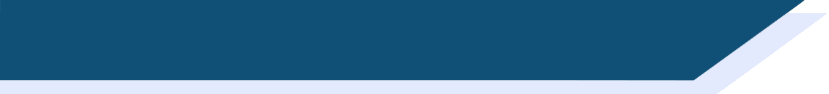 Les figures historiques
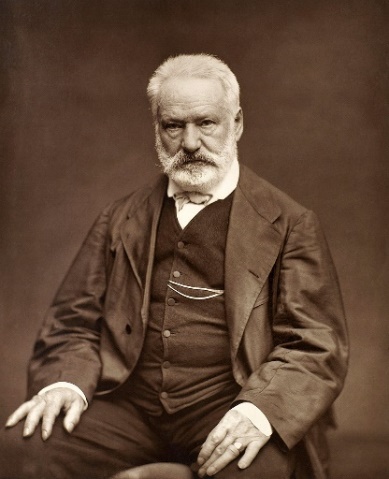 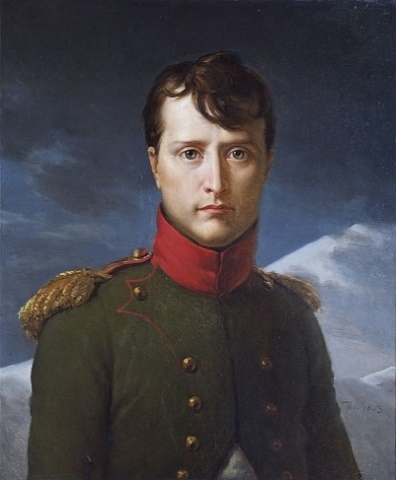 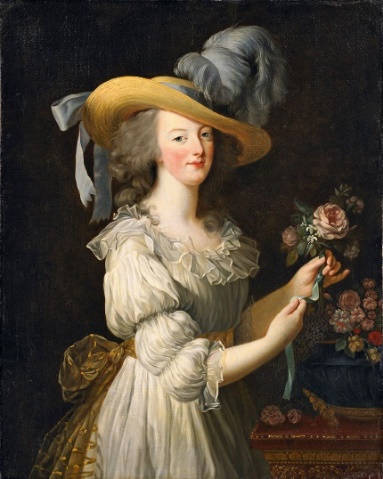 Victor Hugo écrivait des livres, par exemple Les Misérables et Le Bossu de Notre Dame. Il était le plus jeune fils dans sa famille. Il avait quatre enfants. Il aimait la politique.
La famille de Napoléon Bonaparte était italienne. Il apprenait le français à l’école. Il était moins grand que les autres enfants. Il était gros.
Marie Antoinette avait une sœur et un frère aussi. Elle célébrait son anniversaire tôt quand elle était enfant. Elle payait beaucoup d’argent pour ses vêtements. Elle était la dernière reine de France.
[Speaker Notes: Slide 2/2 – example answers


Victor Hugo by Étienne Carjat in Galerie Contemporaine, Littéraire, Artistique (Public Domain) https://en.wikipedia.org/wiki/Victor_Hugo#/media/File:Victor_Hugo_by_%C3%89tienne_Carjat_1876_-_full.jpg
Marie Antoinette en chemise by Louise Élisabeth Vigée Le Brun (Public Domain) https://en.wikipedia.org/wiki/Marie_Antoinette#/media/File:MA-Lebrun.jpg]
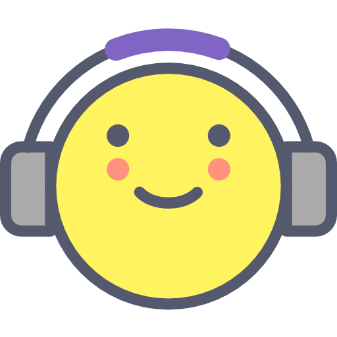 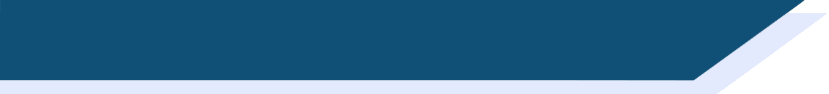 Devoirs
Vocabulary Learning Homework (Y9, Term 3.2, Week 6)
Audio Homework link
Audio Homework QR code:
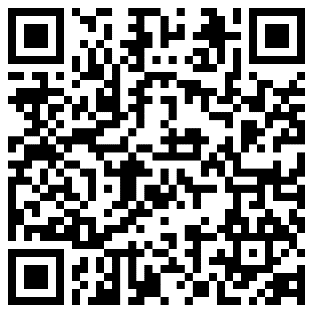 Quizlet QR code:
Quizlet link
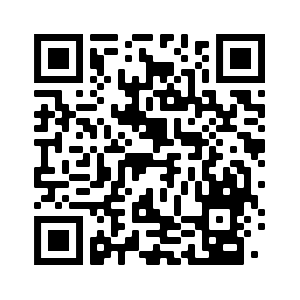 Student worksheet
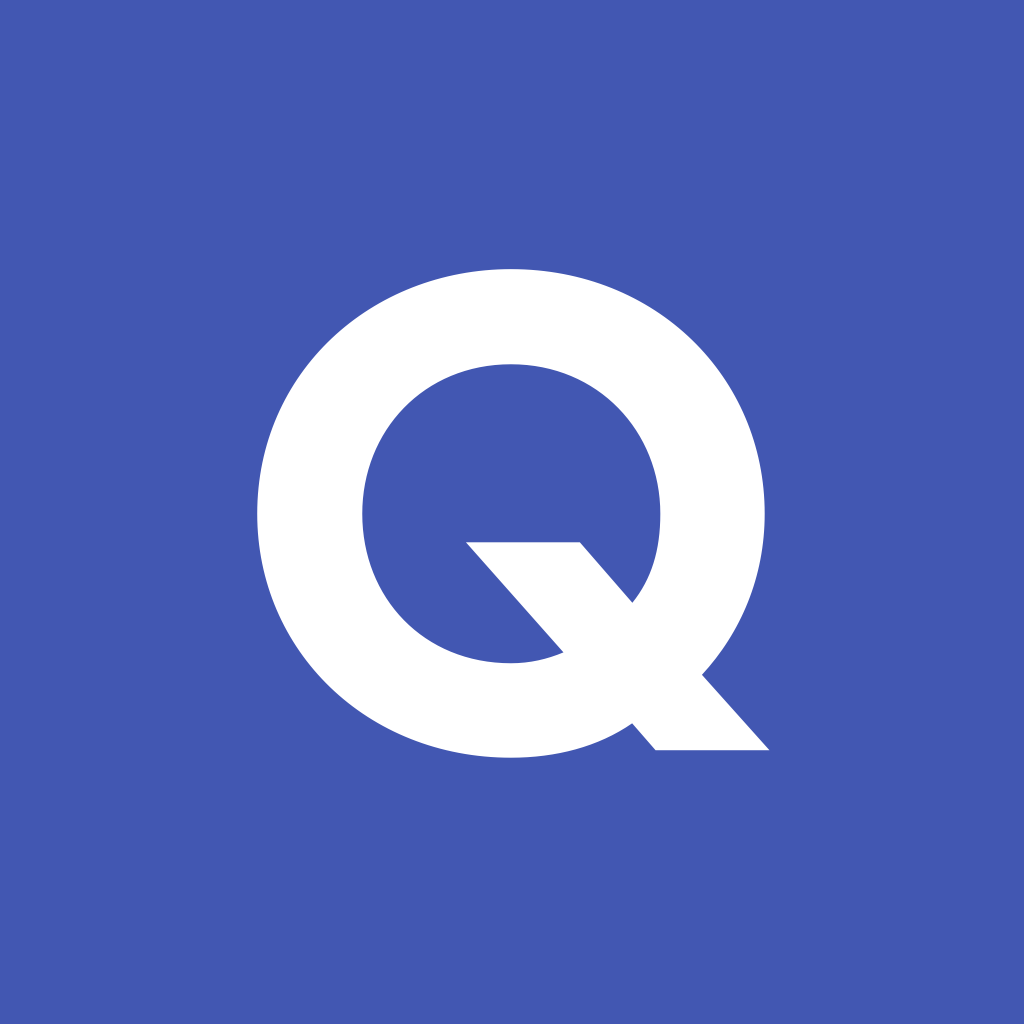 In addition, revisit:
Y9, Term 2.2, Week 3
Y9, Term 3.2, Week 2
[Speaker Notes: The answer sheet for the 9.3.2.6 vocabulary learning homework is here: Resource | French SOW Y9 Term 3.2 Week 6 - vocabulary learning homework answers | ID: fq977w93c | NCELP]